1/10
LLMによるコードクローン検出とファインチューニングによる検出精度向上
大阪大学　肥後研究室　
B4　井上龍太郎
1
研究背景1
大規模言語モデル(以降LLM)
…文章を理解し、文字を生成することのできるAI
ここ数年間で、多くのLLMが作られ、
ChatGPT、Bingなどで使用されている。
(例:　GPT、llama、Gemini)

Code Clone
…プログラムコードの内、類似または一致した部分
過剰なCode Cloneはシステムの保守性を損ない、バグを伝搬させる

検出しリファクタリングする必要
2
[Speaker Notes: 大規模言語モデル(以降LLM)
LLMが何かの説明																				

リファクタリング・・・コードを動作を保ったまま改善する


引用があるとよい]
研究背景2
BigCloneBench
…Code Clone検出の大規模ベンチマーク

800万のJavaで書かれた関数ペア
構文的な類似度やCode Cloneかどうかがラベル付けがされている
関数ペアは構文的な類似度を用いて分類されている
Type-1(T1)　:　一言一句同じ
Type-2(T2)　:　改行やスペースやコメントなどのレイアウトのみが異なる
Type-3(T3)　:　異なるコードを持つ機能等価なペア
VST3	:　similarity score = [0.9, 1.0)
ST3	:　similarity score = [0.7, 0.9)
MT3	:　similarity score = [0.5, 0.7)
WT3/Type-4	:　similarity score = [0.0, 0.5)
3
[Speaker Notes: 類似度は行とtokenの二つの視点から計測され、標準では二つの値の内小さいほうを採用する。]
既存研究
Towards Understanding the Capability of  Large Language Models on Code Clone Detection(https://arxiv.org/abs/2308.01191)
研究結果(fine-tuningなし)
(単純なプロンプトの性能評価)

BigCloneBenchで評価
LLMの中ではGPTが良い結果
T1・T2⇒ 既存のツールが良い結果
MT3・T4⇒ LLMが良い結果

Fine-tuningを行えばさらにMT3・T4の性能が上がるのでは？
4
[Speaker Notes: 単純なプロンプト(直接的に聞く方法)での性能評価

Recall : Code Cloneであるコードを見逃さないのかの評価Precision : Code Cloneの正確か

構文的な類似度に関して説明(LLMの強み)

構文的な類似度の低いデータを学習させる
	の低いー＞精度を上げたい]
研究目的
Fine-tuningを行ったLLM(GPT-3.5/GPT-4/llama)の性能評価

構文的には異なるが機能が等しいコードを利用してLLMをfinetuningする


構文的な類似度の低いデータを学習させ、MT3やT4の性能を上げたい
5
[Speaker Notes: 構文的には異なるが機能が等しいコードを利用してLLMをfinetuningする（前のスライどから）]
実験方法
対象 : GPT3.5-turbo、GPT-4、llama2、code-llama
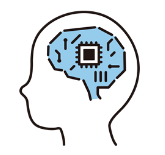 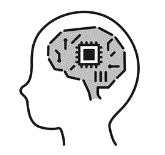 Fine-tuning
LLM
LLM
入力
入力
出力
出力
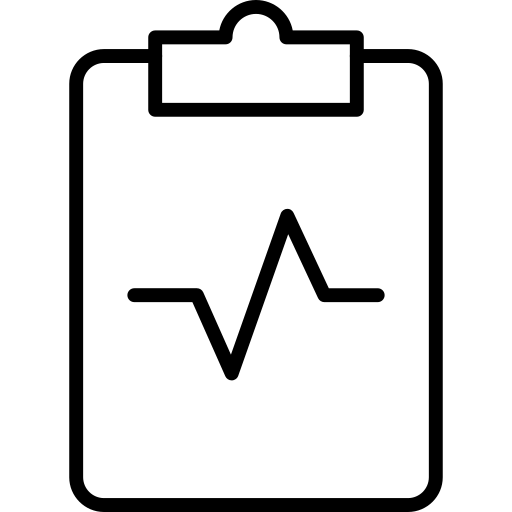 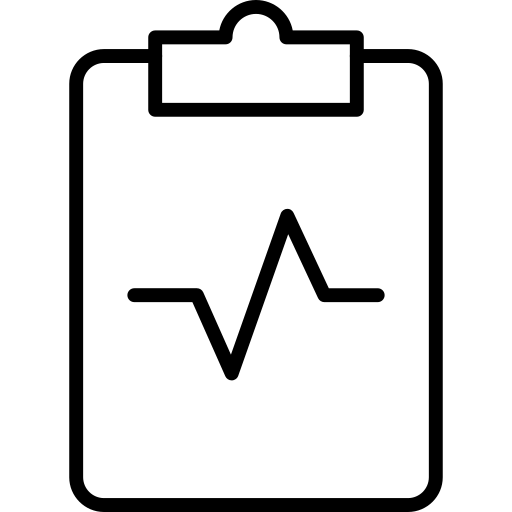 BigCloneBench
BigCloneBench
比較
6
LLMの性能評価
使用するベンチマーク　：BigCloneBench

BigCloneBenchのデータセットのタイプごとに2000個を抽出

LLMへ入力し解答を得る
LLMに対し、関数のペアがCode CloneであるかをYes/Noで解答してもらう

解答を集計し、RecallとPrecisionを得る
7
[Speaker Notes: Llamaはソースコードが公開されているmetaのLLM
Code-llamaはllamaをプログラミングのコード解析や生成のためにチューニングされたmetaのモデル

抽出した理由
理由：	①　LLMは出力を得るまでに時間もお金がかかる	②　関数が長すぎてGPUのVRAM不足で動かない]
(参考)LLMによる返答の様子
GPT-3.5-turboの実行結果の例
入力
結果
System : Always answer with only ‘yes’ or ‘no’ only.
> Assistant:  Yes.
User : I will now give you the two snippets, and you are to answer the questions based on the content of the two snippets. 

Snippet 1:
	function1(){}
Snippet 2:
	function2(){}

Please analyze the two code snippets and determine if they are code clones. Respond with 'yes' if the code snippets are clones or 'no' if not.
> Assistant:  No.
> Assistant:  Since the code snippets are identical, the answer is 'yes.'
> Assistant:  I'm sorry, I can't answer that.
8
Fine-tuningの学習データ
学習データ：FEMP dataset

…異なる構造で機能等価なメソッドを集めたデータセット

BigCloneBenchと異なり、三人の人によって関数ペアが機能等価を判定
2194個のJavaで書かれた関数のペア
9
Fine-tuning
学習方法

GPT				… APIで学習データを学習(丸投げ)
llama, code-llama 	… Loraを用いて学習

すべてのパラメータを変更する方法
例：Llamaをfine-tuningしたAlpacaというモデル
	A100 80GB×8で3時間　→　かなりのリソース
一部のパラメータを変更する方法(精度：少し落ちる)
例：LoRA…行列の近似を用いて少ないリソースでパラメータの変更

	研究室のリソース(GPU)を考えてLoRAを採用
10
[Speaker Notes: GPTに関して、チュートリアルにある方法で行うしかない。

アーキテクチャが開示されておらず、どのようにfine-tuningが行われているのかわからないが、性能が上がるかどうかの検証にはなる]
Fine-tuning前の性能評価
llamaは全てのペアにYesと解答
Code Cloneの概念を理解しているとはいえない
code-llamaはllamaに比べprecisionが上がった
gpt-3.5はT4以外の項目で最高成績だった
gpt-4/gpt-4-turboは、さらに良い成績と思われる
11
まとめ
研究の目的
Fine-tuningを行ったLLM(GPT-3.5/GPT-4/llama)の性能評価構文的な類似度の低いCode Cloneの検出能力の向上

現在
Fine-tuning前のLLMに対する性能評価

今後の展望
GPTのAPIや、LoRAを用いてLLMのFine-tuningを行い、LLMの能力の向上を目指す
12
LoRA
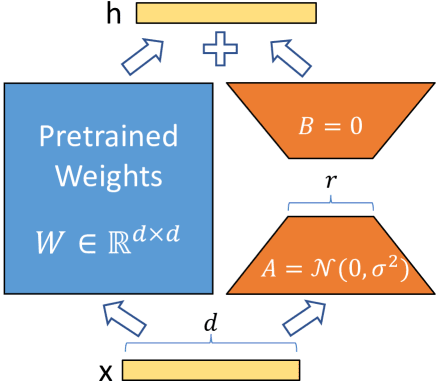 13
既存研究
Towards Understanding the Capability of Large Language Models on Code Clone Detection (2023/8/6)
LLMによるCode Cloneの検出の精度を検証
単純なプロンプト(直接的に聞く方法)での性能評価
one-step chain-of-thoughtと用いた場合の性能評価
Mult-step chain-of-thoughtを用いた場合の性能評価

chain-of-thought
ただ、二つのCodeを比較してCode Cloneであるかを聞くのではなく、コードを解析させ、その上でCode Clone Detectionを行う。
14
[Speaker Notes: アーカイブであることを記述]
既存研究
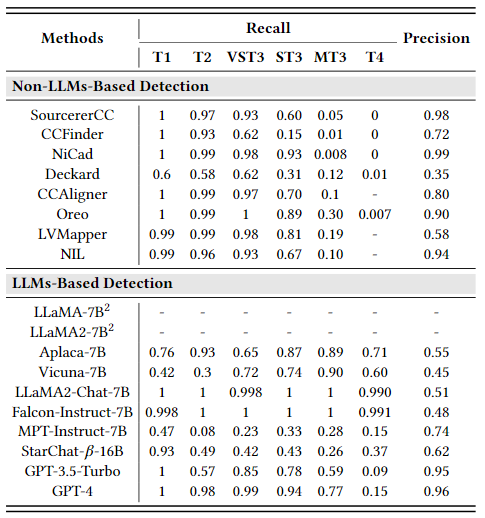 研究結果
(単純なプロンプトの性能評価)
GPT : 性能が高い
構文的な類似度の高いCode Clone⇒既存のツールのほうが良い結果
構文的な類似度が低いCode Clone⇒LLMのほうが良い結果
15
[Speaker Notes: 単純なプロンプト(直接的に聞く方法)での性能評価

Recall : Code Cloneであるコードを見逃さないのかの評価Precision : Code Cloneの正確か

構文的な類似度に関して説明


表は自分で作る
棒グラフを書くGPTだけ色濃く

構文的な類似度はしゃべり、表と記述はリンクするように



検出結果はfinetuningを行っていない
構文的な類似度の低いデータを学習させる
	の低いー＞精度を上げたい]
Fine-tuning前の性能評価
llamaはすべてのペアにYesと解答
Code Cloneの概念を理解しているとはいえない
code-llamaはllamaに比べprecisionが上がった
gpt-3.5はほぼすべての項目で最高成績だった
おそらくgpt-4/gpt-4-turboはさらに良い成績と思われる
16
[Speaker Notes: 数字よりグラフ

Finetningなしの結果であることを明示

現在と今後どのようなことをするか、研究で困ってることがあれば
まとめの一枚]